Clarity: Absence of suspended particles.
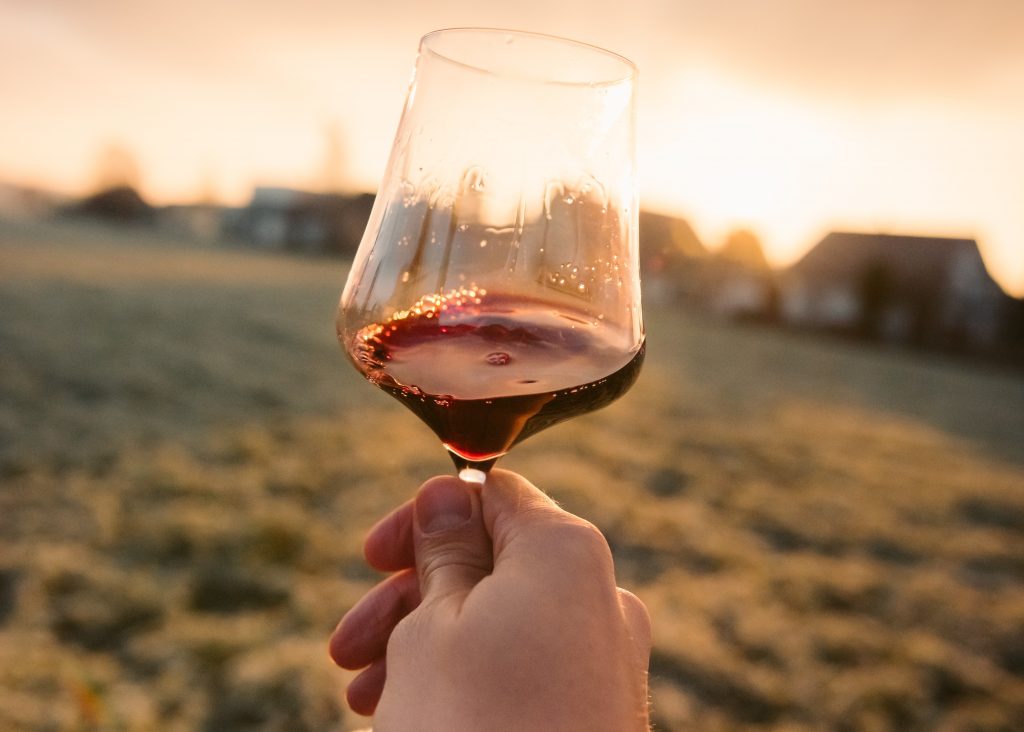 Veiled 
Fairly clear 
Clear 
Crystal clear 
Bright
COLOUR:
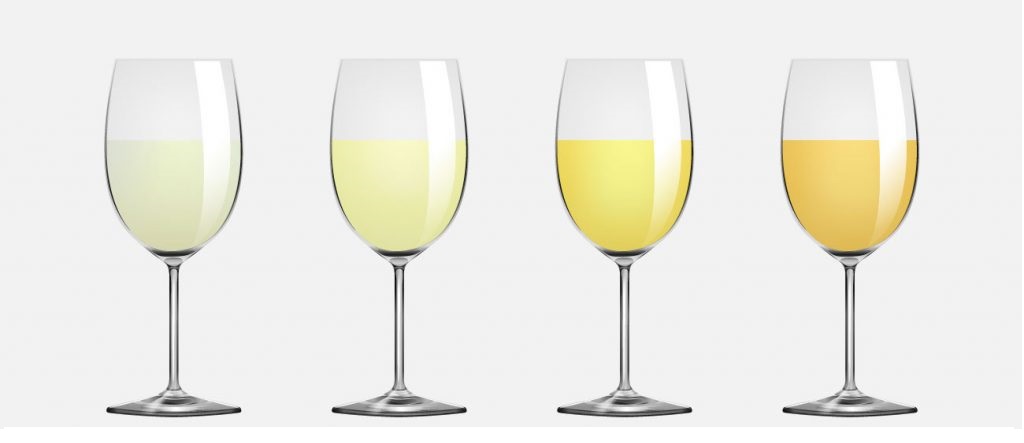 Yellowish-green 
Straw yellow 
Golden yellow 
Amber yellow
CONSISTENCY: Observation of "arches" and "tears"
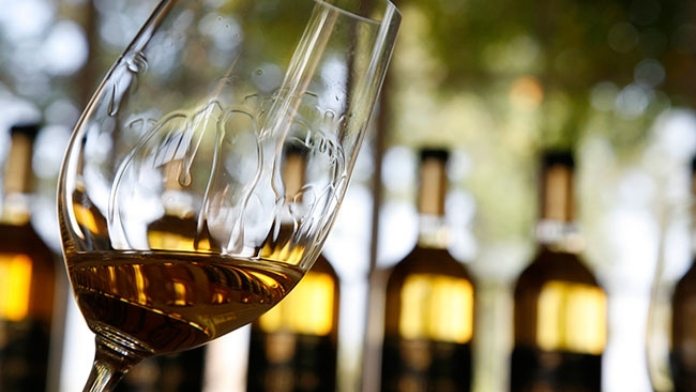 Fluid 
Not very consistent 
Fairly consistent 
Consistent 
Viscous
INTENSITY: Impact and sharpness of the aromas
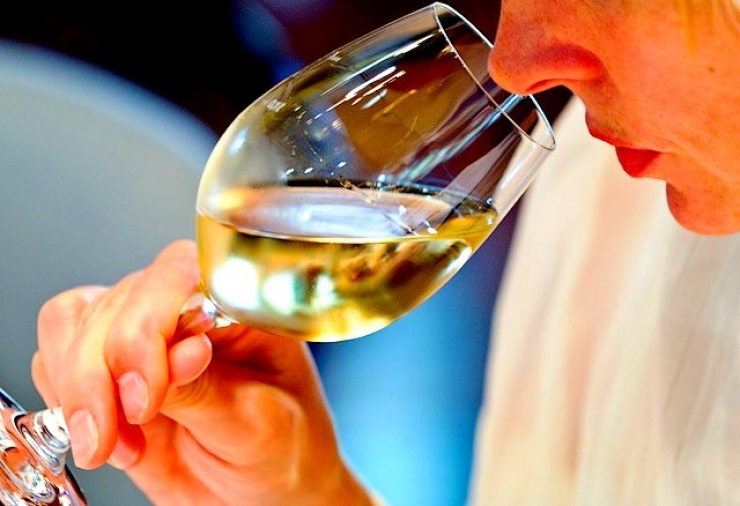 Lacking 
Not very intense
 Fairly intense
 Intense 
Very intense
COMPLEXITY: How many families do you recognize?
Leather
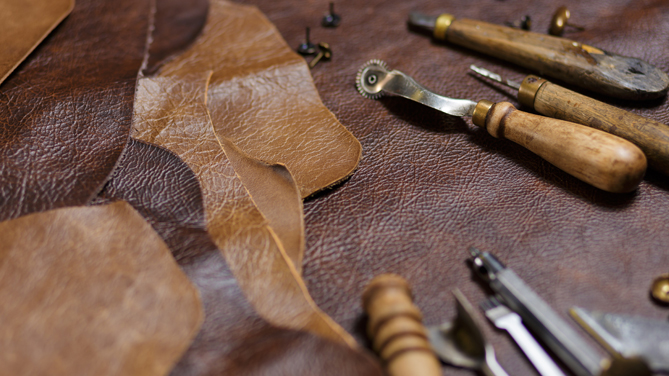 Floreal
Fruity
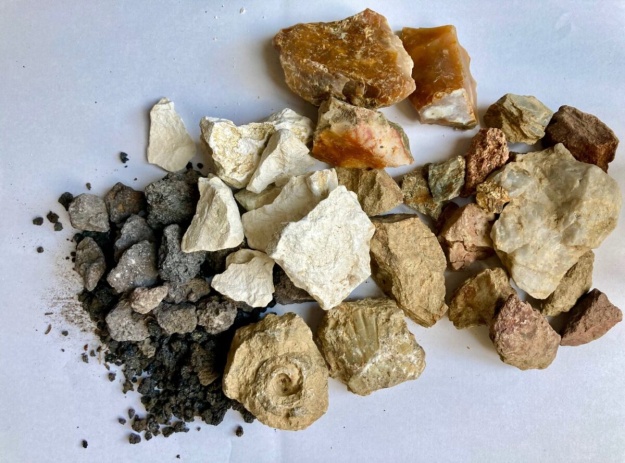 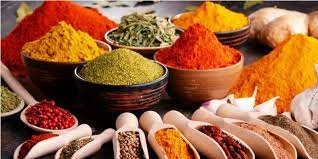 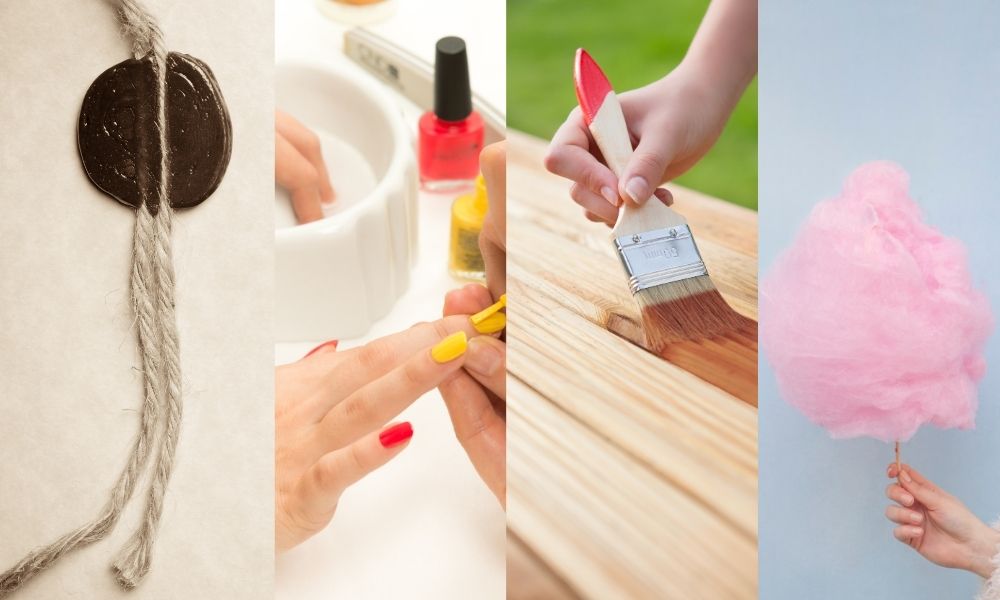 spicy
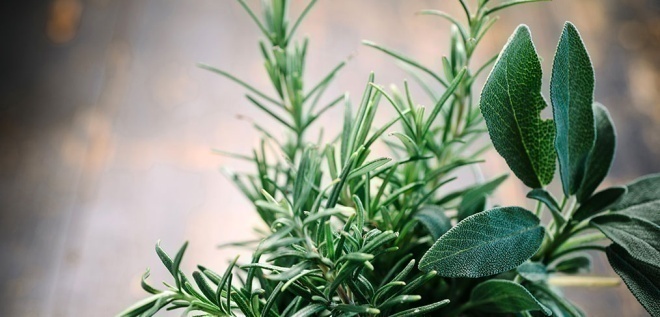 Mineral
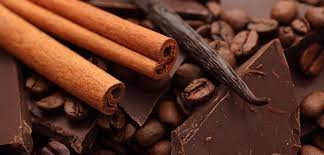 Aromatic herbs
Ethereal
Toasted
TASTE-OLFACTORY EXAMINATION: Through the taste buds and receptors in the oral cavity, you can perceive...
TASTE SENSATIONS
Sweetness 
Acidity 
Mineral substances (savoriness))
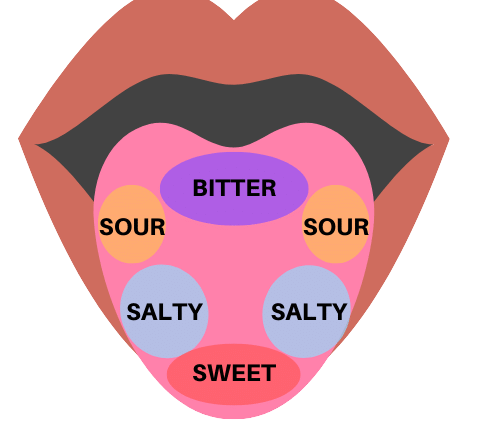 TACTILE SENSATIONS
Astringency (tannins) 
Smoothness 
Pseudo-warmth sensations
Acidity
Acidity
RETRO-NASAL SENSATIONS
Intensity
IAP
SUGARS: Fermented alcohol (%) and Potential alcohol
C6H12O6
SUGAR
2 CH3CH2OH + 2 CO2
 Ethyl alcohol
+ ENERGY
Carbon dioxide
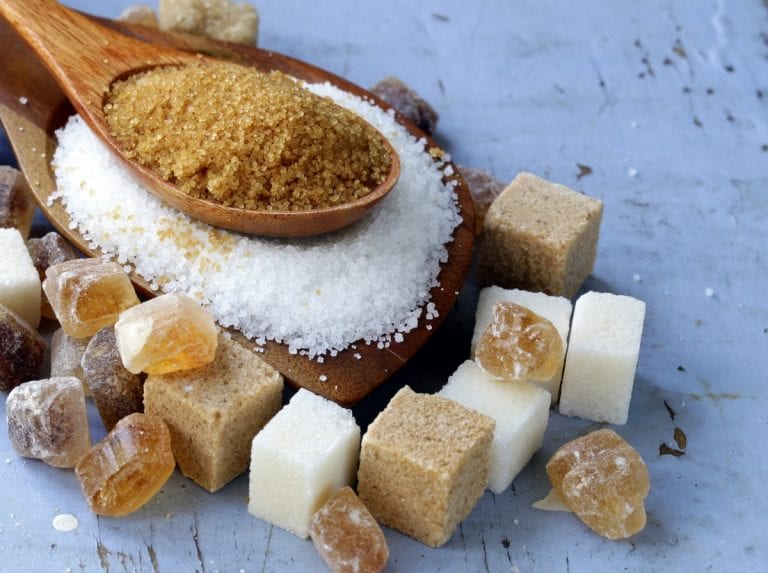 Dry (1-15 g/L) 
Medium dry (15-30 g/L) 
Medium sweet (30-50 g/L) 
Sweet (50-180 g/L) 
Cloyingly sweet (>180 g/L)
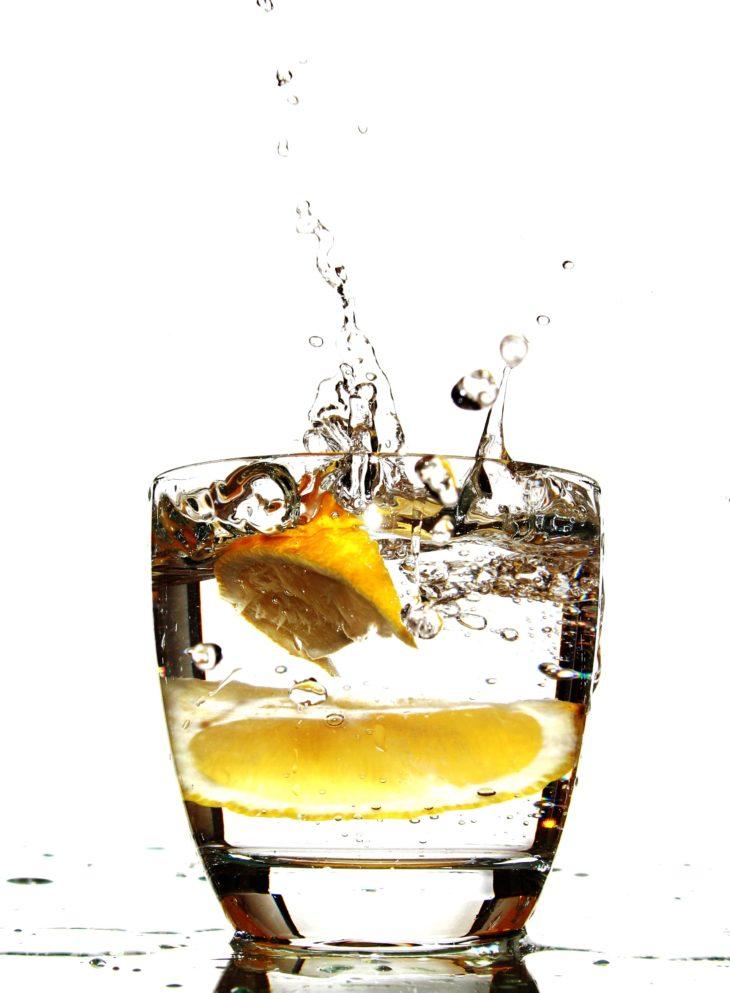 ACIDS (pH): Responsible of the freshness and salivation
Flat 
Not very fresh 
Fairly fresh 
Fresh 
Tangy
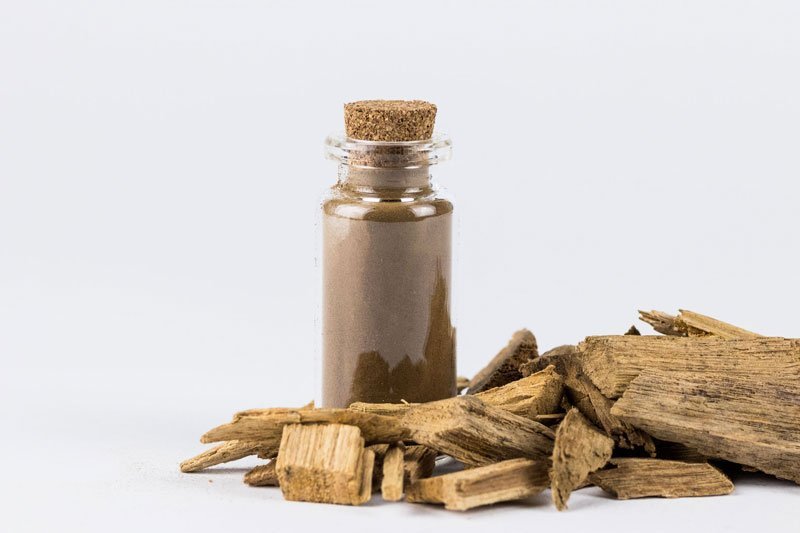 TANNINS: Responsible of roughness and taste astringency.
Soft 
Not very tannic 
Fairly tannic 
Tannic 
Astringent
CATECHINS AND LEUCOANTHOCYANINS (grape skins)
TANNINS
GALLIC (oak barrels and barriques)
MINERAL SUBSTANCES: Savoriness (salty taste)
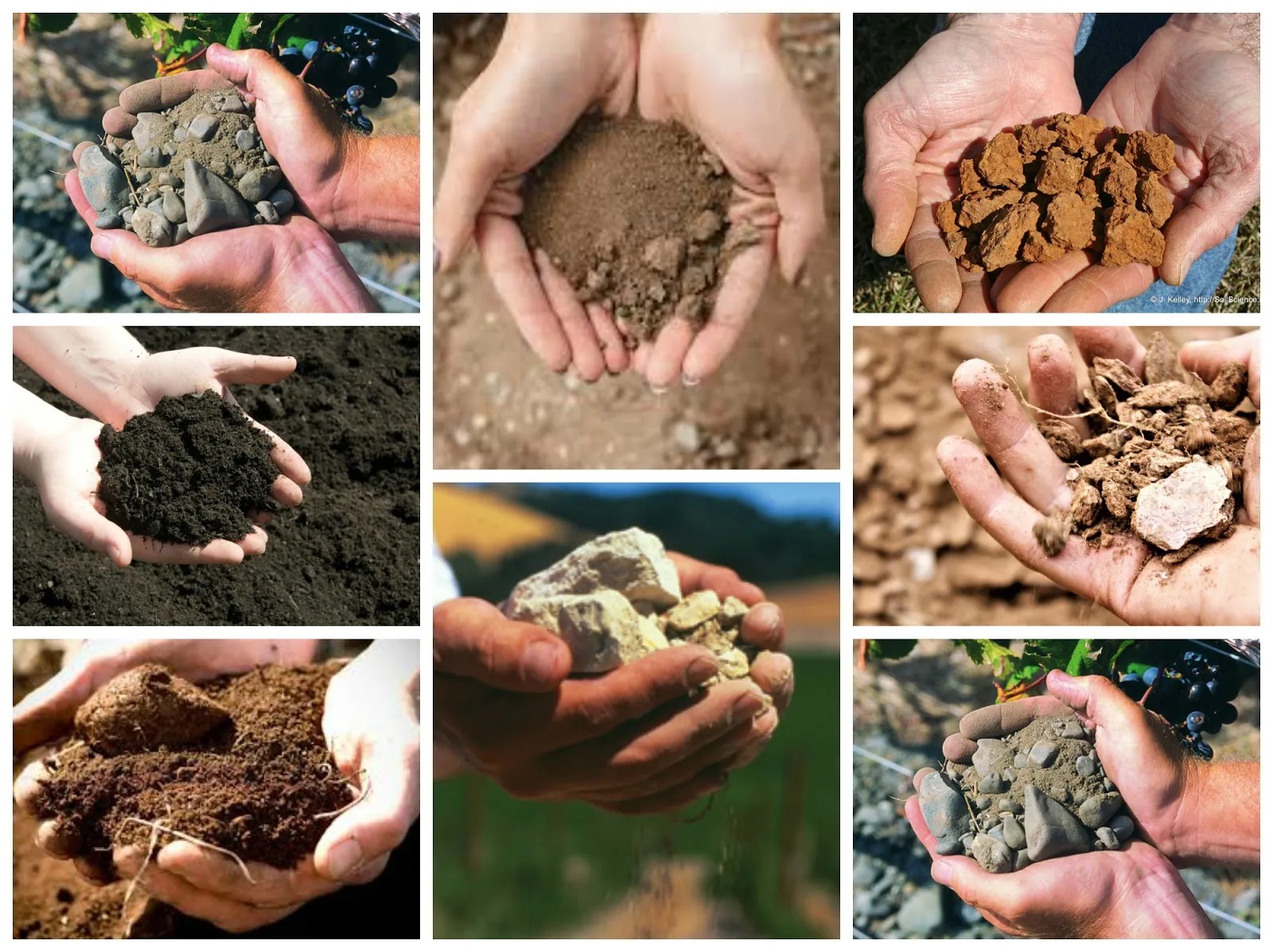 Insipid
 Not very savory 
Fairly savory 
Savory 
Salty
IAP:Intense Aromatic Persistence
Short
Not very persistent
Fairly persistent
Persistent
Very persistent
BALANCE: Consistency in the three phases of sensory evaluation.
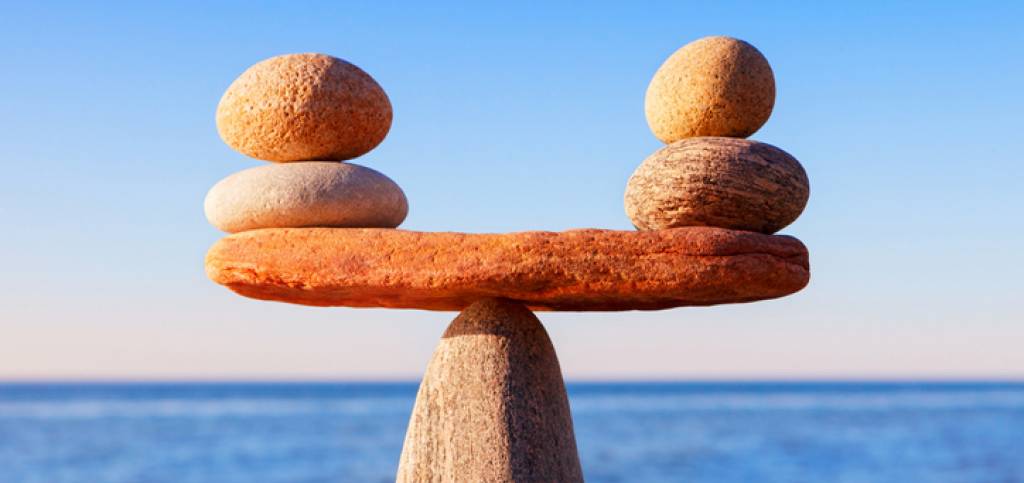 Not very balanced 
Fairly balanced 
Balanced
EVOLUTIONARY STATE: The wine’s quality in relation to its evolution.
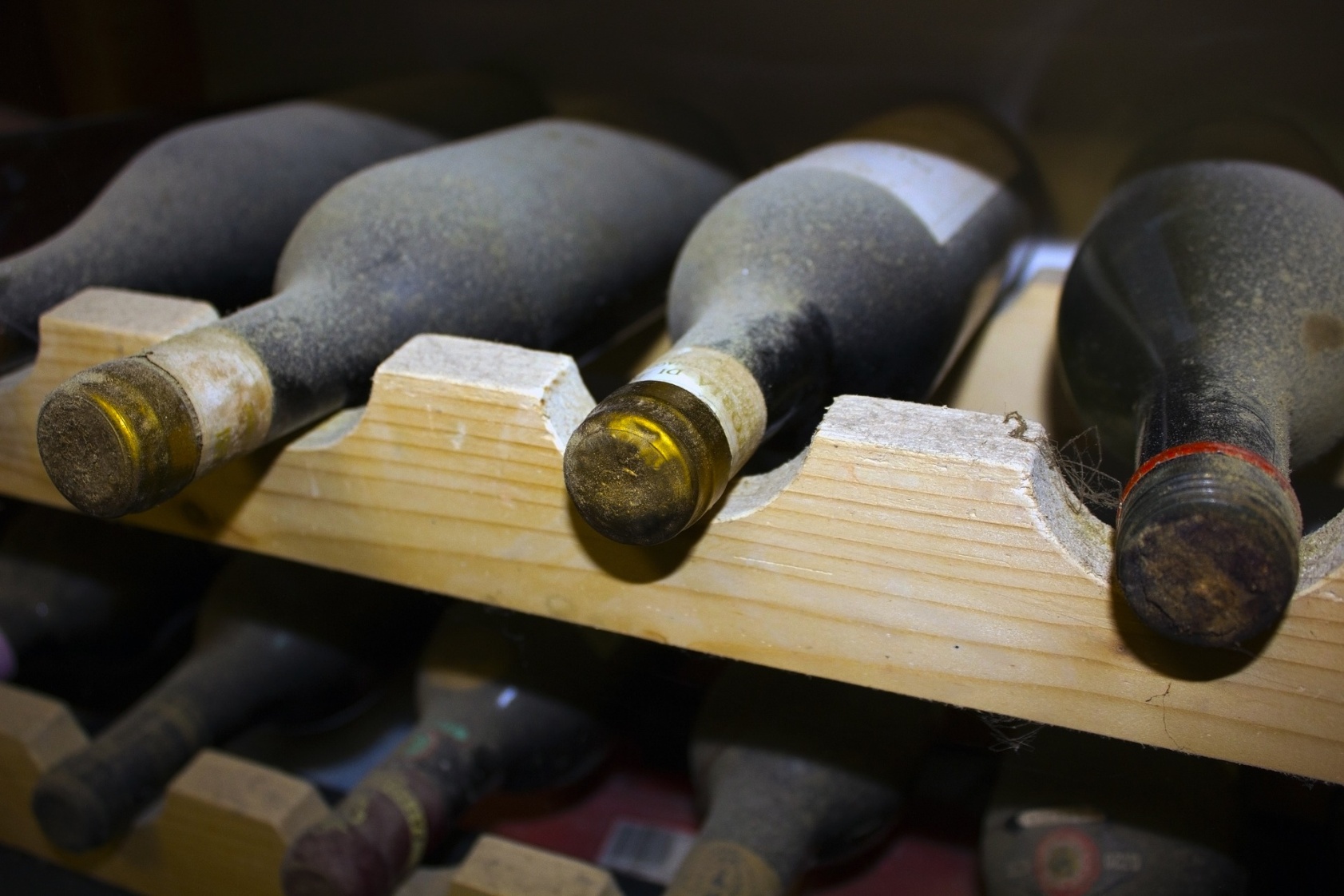 Immature
 Young 
Ready
 Mature
 Old